Markov Decision Processes
(Chapter 17)
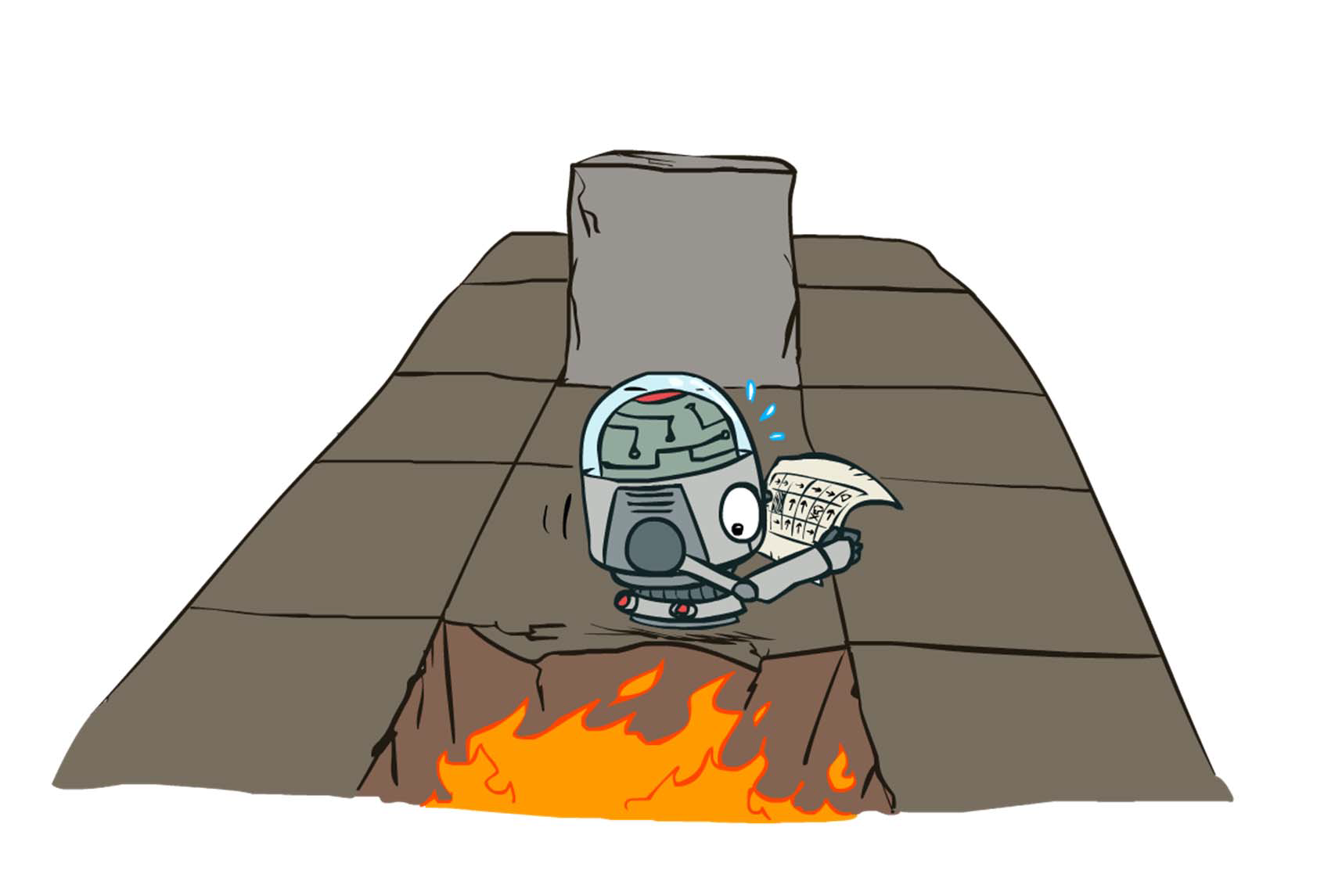 Image source: P. Abbeel and D. Klein
Markov Decision Processes
In HMMs, we see a sequence of observations and try to reason about the underlying state sequence
There are no actions involved
But what if we have to take an action at each step that, in turn, will affect the state of the world?
Markov Decision Processes
Components:
States s, beginning with initial state s0
Actions a
Each state s has actions A(s) available from it
Transition model P(s’ | s, a)
Markov assumption: the probability of going to s’ from s depends only on s and a and not on any other past actions or states
Reward function R(s)
Policy (s): the action that an agent takes in any given state
The “solution” to an MDP
Overview
First, we will look at how to “solve” MDPs, or find the optimal policy when the transition model and the reward function are known
Second, we will consider reinforcement learning, where we don’t know the rules of the environment or the consequences of our actions
Game show
A series of questions with increasing level of difficulty and increasing payoff
Decision: at each step, take your earnings and quit, or go for the next question
If you answer wrong, you lose everything
$100 question
$1,000 question
$10,000 question
$50,000 question
Correct:
$61,100
Q1
Q2
Q3
Q4
Correct
Correct
Correct
Incorrect:
$0
Incorrect:
$0
Incorrect:
$0
Incorrect:
$0
Quit:
$100
Quit:
$1,100
Quit:
$11,100
Game show
Consider $50,000 question
Probability of guessing correctly: 1/10
Quit or go for the question?
What is the expected payoff for continuing?
0.1 * 61,100 + 0.9 * 0 = 6,110
What is the optimal decision?
$100 question
$1,000 question
$10,000 question
$50,000 question
Correct:
$61,100
Q1
Q2
Q3
Q4
Correct
Correct
Correct
Incorrect:
$0
Incorrect:
$0
Incorrect:
$0
Incorrect:
$0
Quit:
$100
Quit:
$1,100
Quit:
$11,100
Game show
What should we do in Q3?
Payoff for quitting: $1,100
Payoff for continuing: 0.5 * $11,100 = $5,550
What about Q2?
$100 for quitting vs. $4,162 for continuing
What about Q1?
U = $3,746
U = $4,162
U = $5,550
U = $11,100
$100 question
$1,000 question
$10,000 question
$50,000 question
1/10
1/100
3/4
1/2
Correct:
$61,100
Q1
Q2
Q3
Q4
Correct
Correct
Correct
Incorrect:
$0
Incorrect:
$0
Incorrect:
$0
Incorrect:
$0
Quit:
$100
Quit:
$1,100
Quit:
$11,100
Grid world
Transition model:
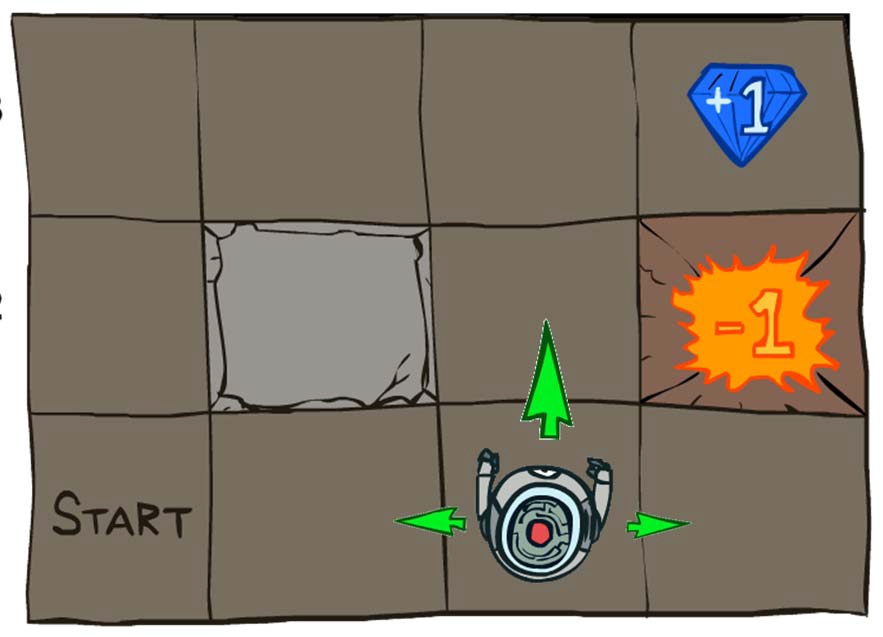 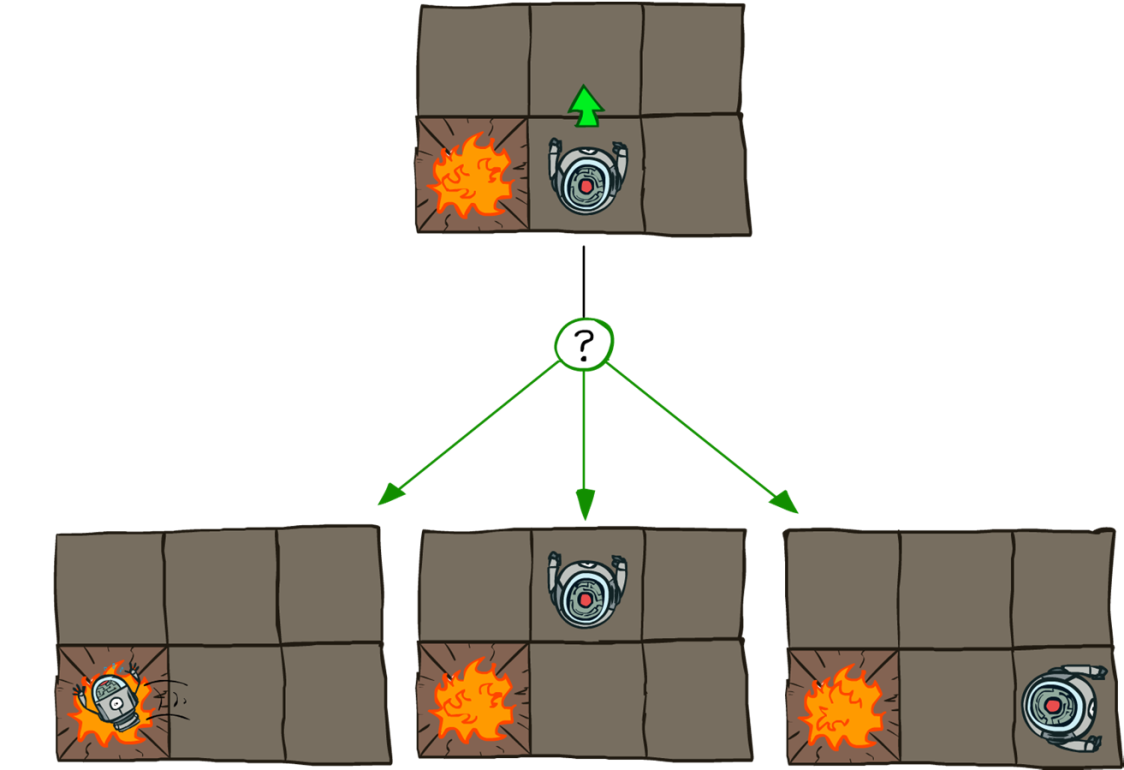 0.1
0.8
0.1
R(s) = -0.04 for every non-terminal state
Source: P. Abbeel and D. Klein
Goal: Policy
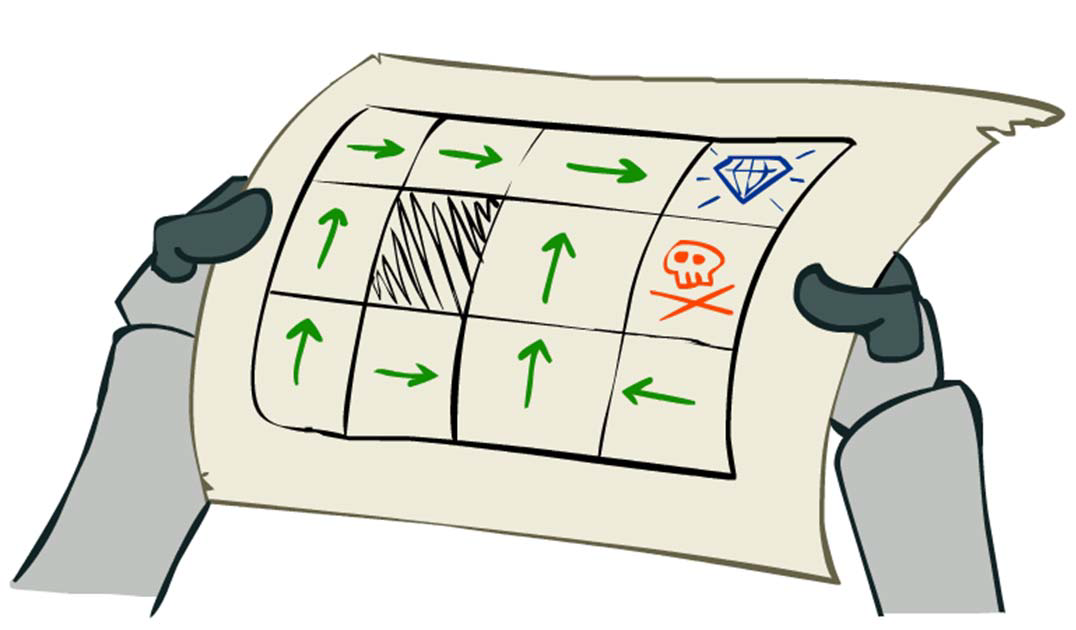 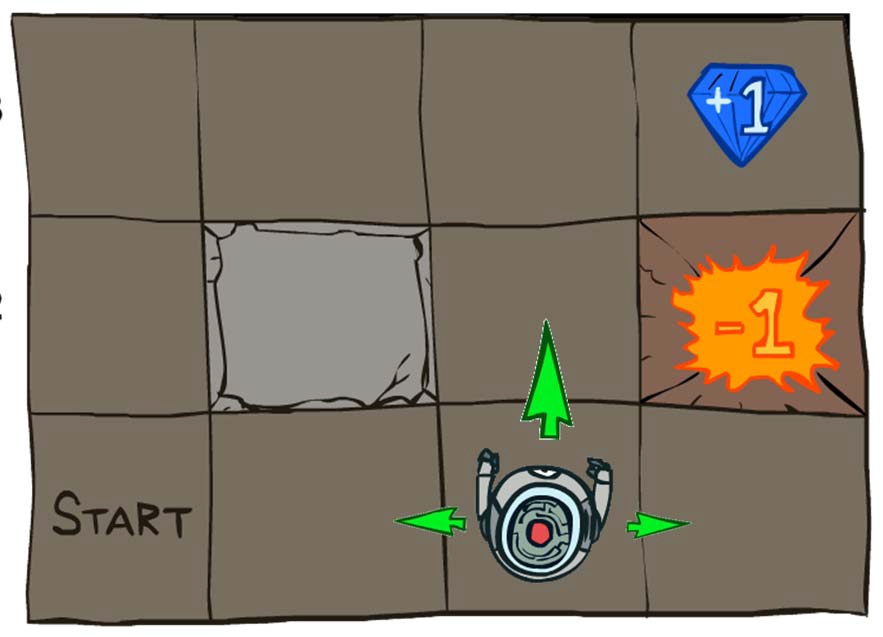 Source: P. Abbeel and D. Klein
Grid world
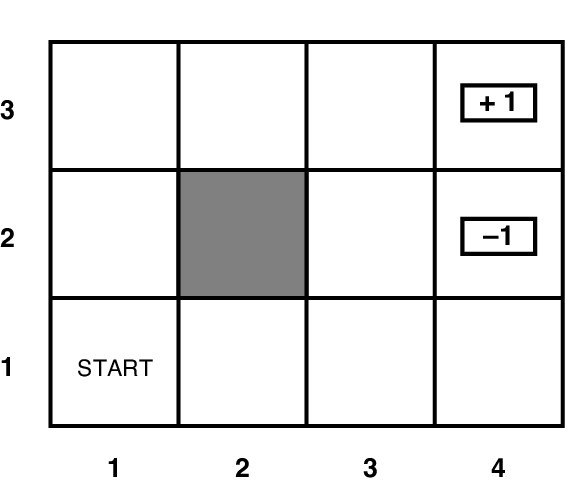 Transition model:
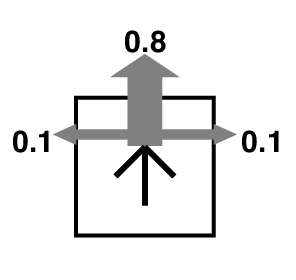 R(s) = -0.04 for every non-terminal state
Grid world
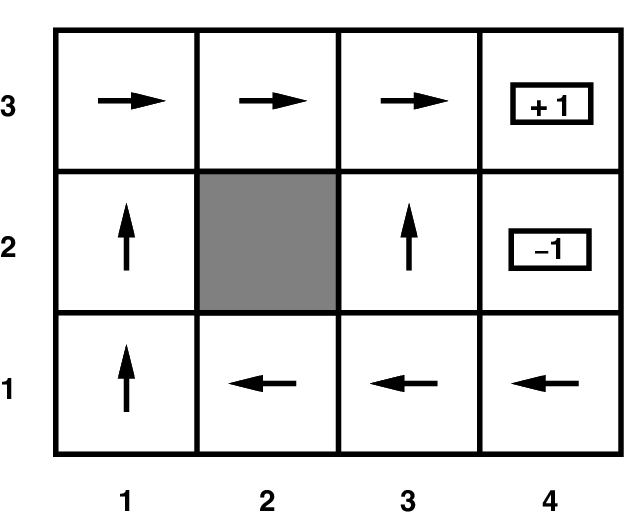 Optimal policy when R(s) = -0.04 for every non-terminal state
Grid world
Optimal policies for other values of R(s):
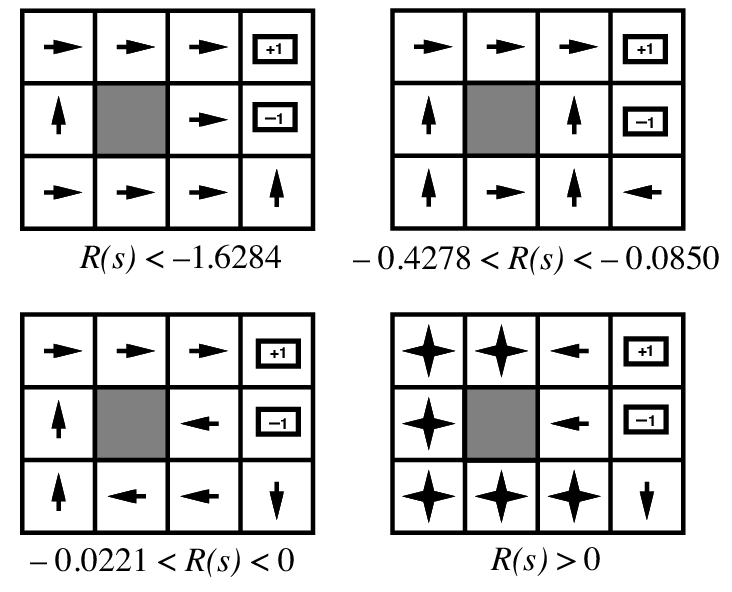 Solving MDPs
MDP components:
States s
Actions a
Transition model P(s’ | s, a)
Reward function R(s)
The solution:
Policy (s): mapping from states to actions
How to find the optimal policy?
Maximizing expected utility
The optimal policy should maximize the expected utility over all possible state sequences produced by following that policy:



How to define the utility of a state sequence?
Sum of rewards of individual states
Problem: infinite state sequences
Utilities of state sequences
Normally, we would define the utility of a state sequence as the sum of the rewards of the individual states
Problem: infinite state sequences
Solution: discount the individual state rewards by a factor  between 0 and 1:





Sooner rewards count more than later rewards
Makes sure the total utility stays bounded
Helps algorithms converge
Utilities of states
Expected utility obtained by policy  starting in state s:



The “true” utility of a state, denoted U(s), is the expected sum of discounted rewards if the agent executes an optimal policy starting in state s
Reminiscent of minimax values of states…
Finding the utilities of states
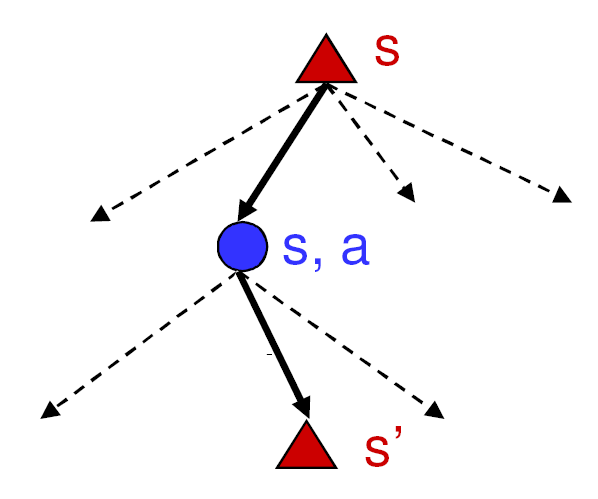 What is the expected utility of taking action a in state s?



How do we choose the optimal action?
Max node
Chance node
P(s’ | s, a)
U(s’)
What is the recursive expression for U(s) in terms of the utilities of its successor states?
The Bellman equation
Recursive relationship between the utilities of successive states:
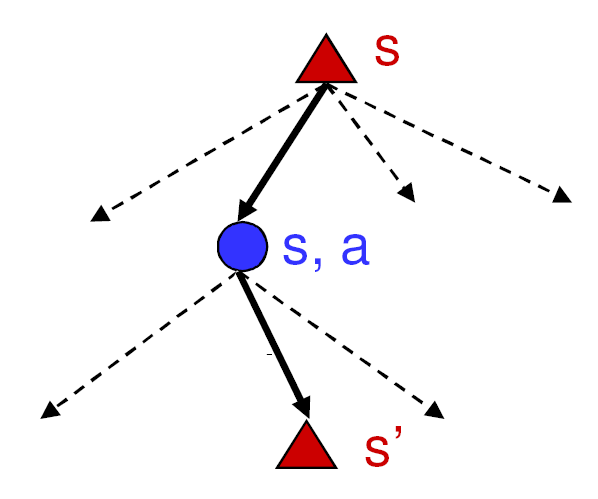 Receive reward R(s)
Choose optimal action a
End up here with P(s’ | s, a)
Get utility U(s’)
(discounted by )
The Bellman equation
Recursive relationship between the utilities of successive states:


For N states, we get N equations in N unknowns
Solving them solves the MDP
We could try to solve them through expectiminimax search, but that would run into trouble with infinite sequences
Instead, we solve them algebraically
Two methods: value iteration and policy iteration
Method 1: Value iteration
Start out with every U(s) = 0
Iterate until convergence
During the ith iteration, update the utility of each state according to this rule:



In the limit of infinitely many iterations, guaranteed to find the correct utility values
In practice, don’t need an infinite number of iterations…
Value iteration
What effect does the update have?
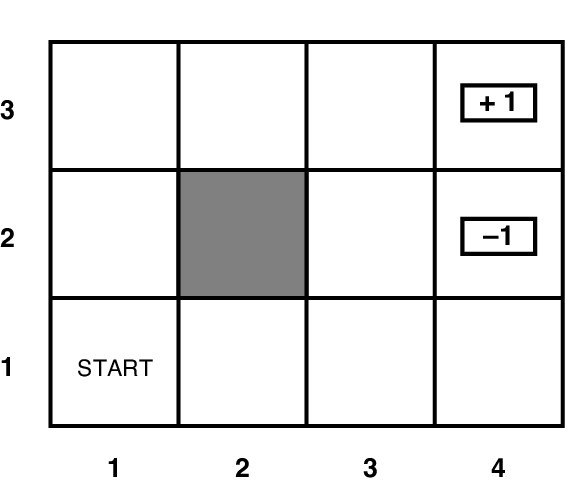 Value iteration demo
Value iteration
Input (non-terminal R=-0.04)
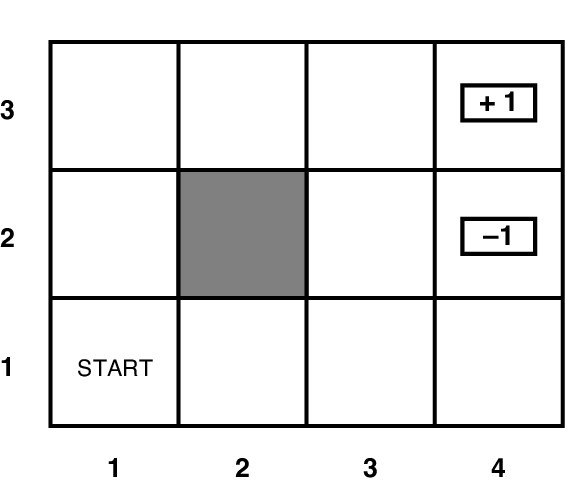 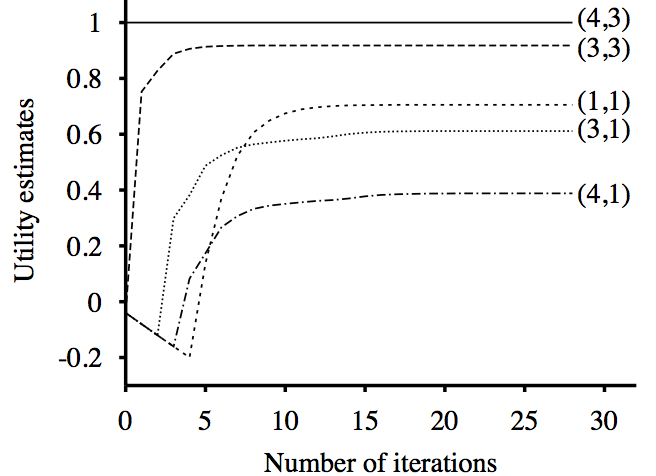 Utilities with discount factor 1
Final policy
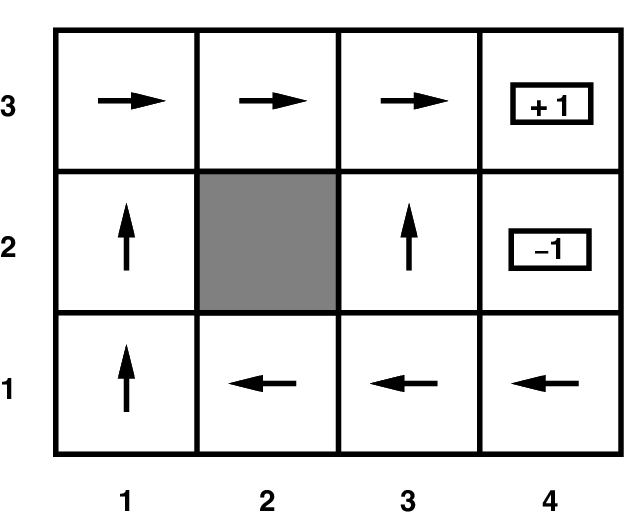 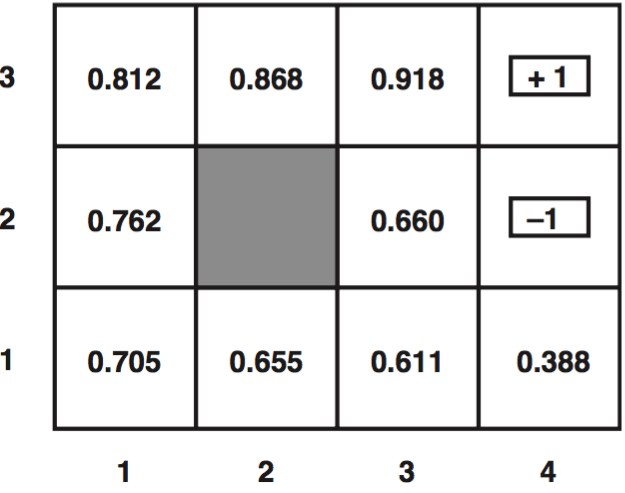 Method 2: Policy iteration
Start with some initial policy 0 and alternate between the following steps:
Policy evaluation: calculate Ui(s) for every state s
Policy improvement: calculate a new policy i+1 based on the updated utilities
Policy evaluation
Given a fixed policy , calculate U(s) for every state s 
The Bellman equation for the optimal policy:


How does it need to change if our policy is fixed?


Can solve a linear system to get all the utilities!
Alternatively, can apply the following update:
Appendix: Linear Solution to the Fixed Policy Utility Calculation